Endokrine Drüsen
Dr. Arnold Szabó
szabo.arnold@med.semmelweis-univ.hu

Semmelweis Universität
Fakultät für Pharmazie
Institut für Anatomie, Histologie und Embryologie

08. 04. 2019
Corpus pineale (Zirbeldrüse)
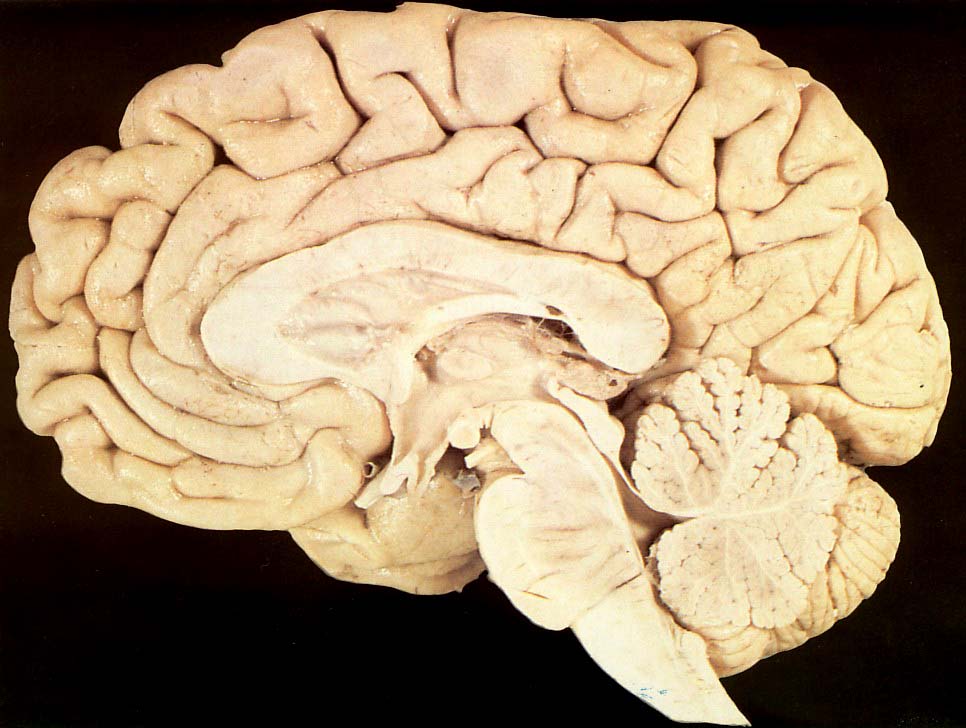 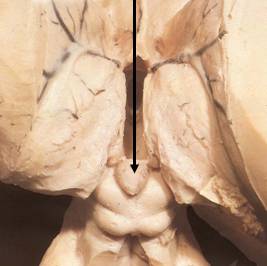 Histologie des Corpus pineale
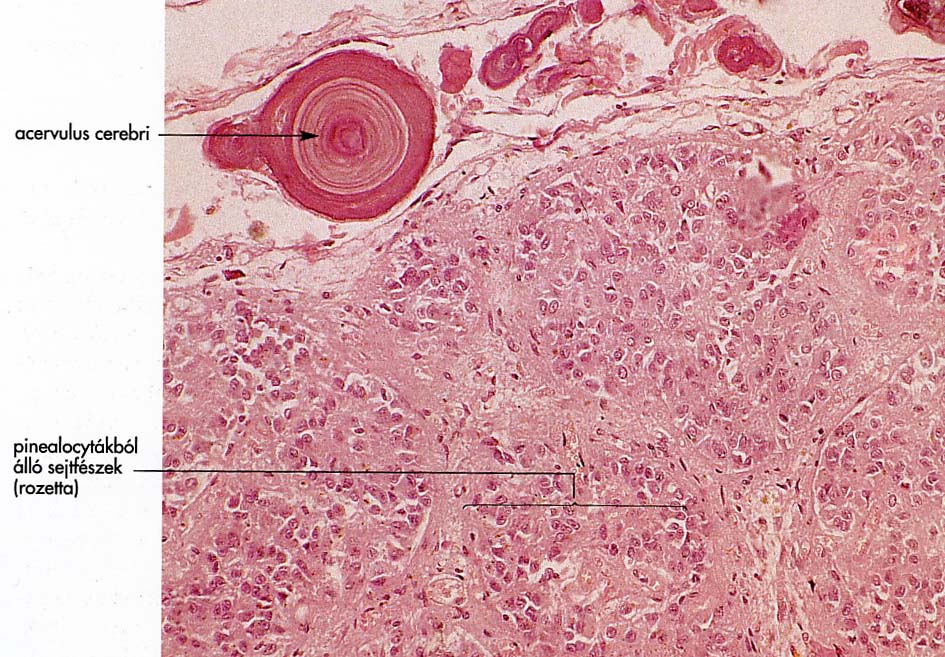 Hirnsand
Pinealozyten
Corpus pineale (Zirbeldrüse)
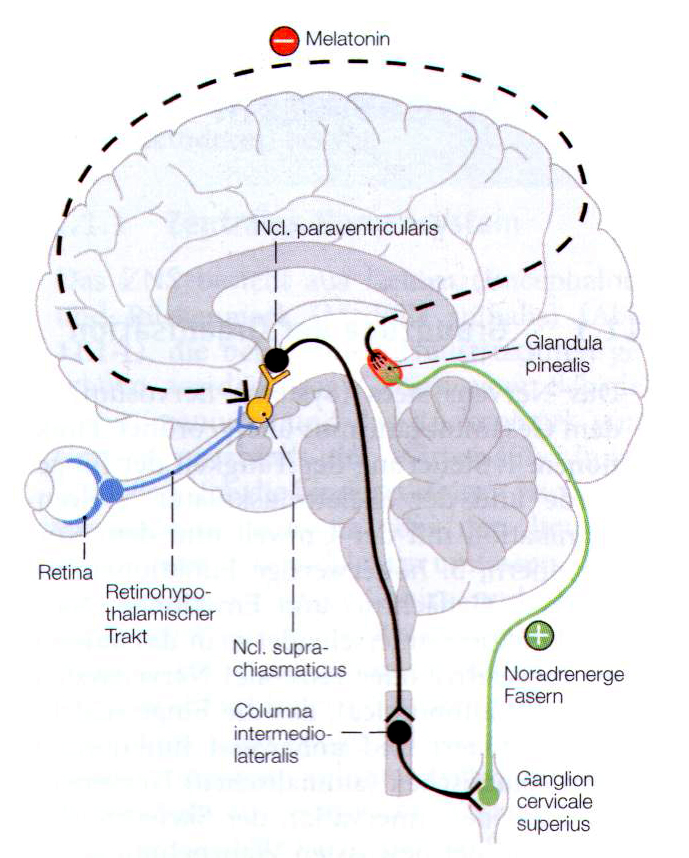 Melatonin

       →seine Synthese wird durch den hypothalamischen 
           Nucleus suprachatismaticus reguliert  
       →seine Synthese wird durch Licht gehemmt 
       →wird in Dunkelheit freigesetzt
       →fördert den Schlaf
       →reguliert den Tag-Nacht-Rythmus
       →hat starke antigonadotrope Wirkung

       →kann bei Jetlag und Schlafstörungen (Insomnie) 
           als Arzneimittel verwendet werden
Glandula thyroidea (Schilddrüse)
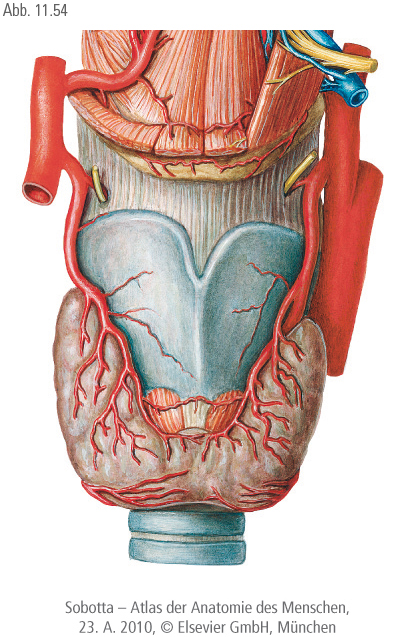 Histologie der Glandula thyroidea
Kolloid
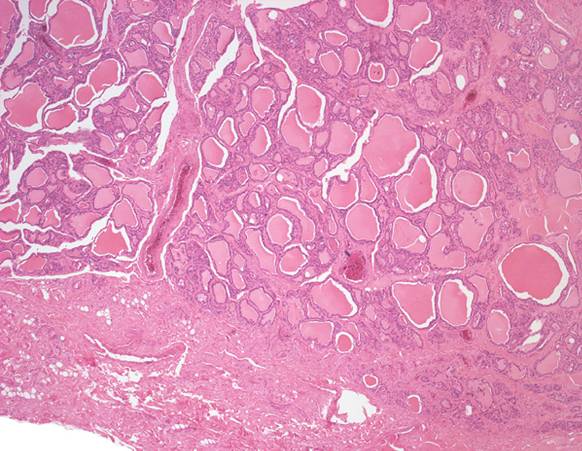 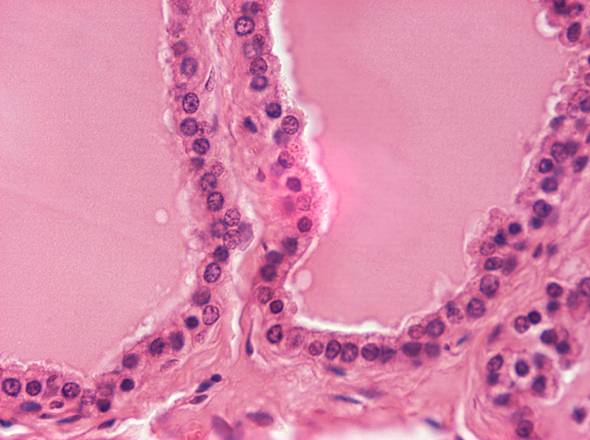 Follikuläre Zellen
Follikel
Parafollikuläre  Zelle (C-Zelle)
Kolloid
Glandula thyroidea (Schilddrüse)
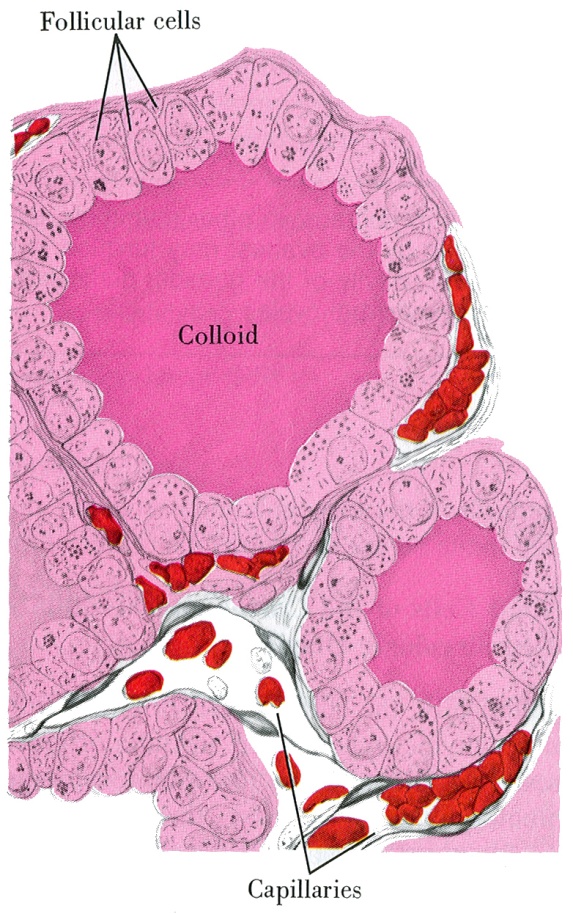 Triiodthyronin (T3) und Thyroxin (T4)

       →werden durch die Follikulären Zellen synthetisiert
       →ihre Synthese wird duch das TSH gefördert
       →die Hormone werden an Thyreoglobulin gebunden 
           als Kolloid gespeichert
       →sie spielen eine enorme Rolle während der  
           Entwicklung
       →wirken als Transkriptionsfaktoren
       →erhöhen die Herzfrequenz und den Blutdruck
       →fördern den Stoffwechsel
       →erhöhen den Körpertemperatur

      →bei verminderten Produktion kann L-Thyroxin als   
          Arzneimittel genommen werden
Glandula thyroidea (Schilddrüse)
Calcitonin

       →werden durch die parafollikulären Zellen (C-Zellen)  
           synthetisiert
       →wird unabhängig von dem Hypothalamo- 
           Hypophysealen System synthetisiert
       →seine Synthese ist durch die Ca2+-Konzentration  
           des Blutes reguliert
       →wird bei hoher Ca2+-Blutkonzentration  
           sezerniert
       →senkt den Ca2+-Spiegel im Blut
       →hemmt die Calciumfreisetzung aus dem Knochen     
       →fördert die Calciumausscheidung über die Niere   
       →setzt die Calciumresorption im Darm herab
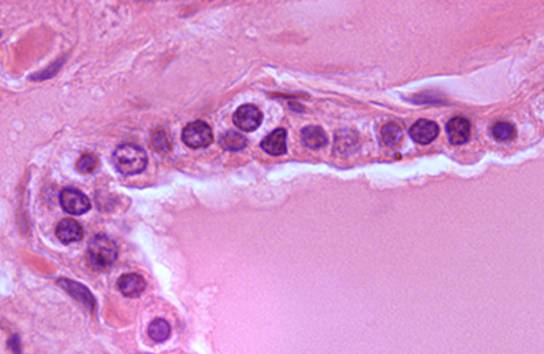 Parafollikuläre  Zellen  (C-Zellen)
Hypothyreose - Kretenizmus
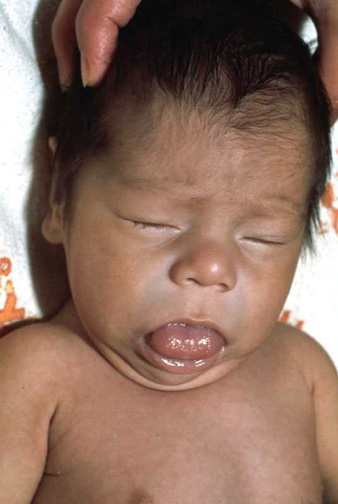 Struma (Kropf)
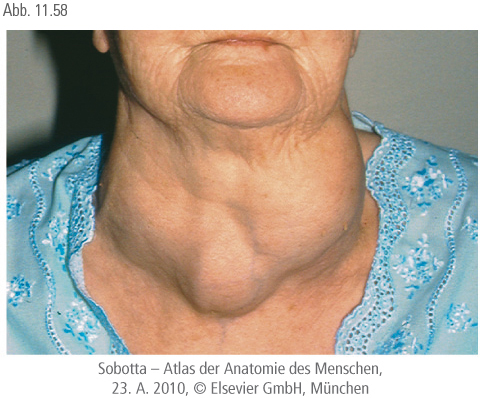 Glandula parathyroidea (Nebeschielddrüse)
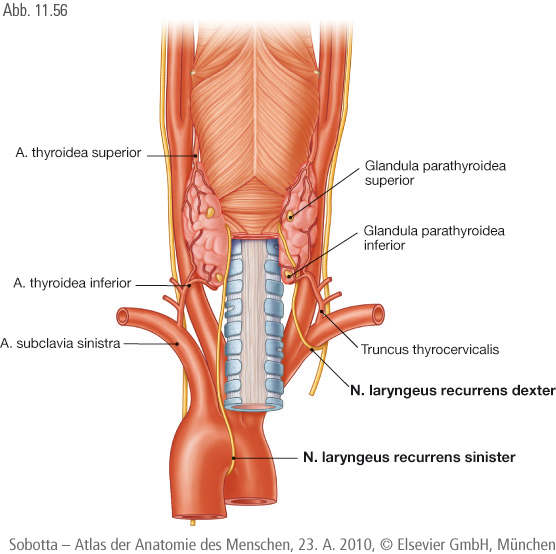 Parathormon (PTH)

       →wird durch die Hauptzellen synthetisiert
       →wird unabhängig von dem Hypothalamo- 
           Hypophysealen System gebildet
       →seine Synthese ist durch die Ca2+-Konzentration  
           im Blut reguliert
       →wird bei niedriger Ca2+-Blutkonzentration  
           sezerniert
       →erhöht den Ca2+-Spiegel im Blut
       →senkt den Phosphatspiegel im Blut
       →fördert die Calciumfreisetzung aus dem Knochen     
       →hemmt  die Phosphatresorption und erhöht die  
           Calciumresorption in der Niere
       →fördert die Synthese vom Vitamin D
       →ist der Gegenspieler des Calcitonins
Oxyphile Zelle
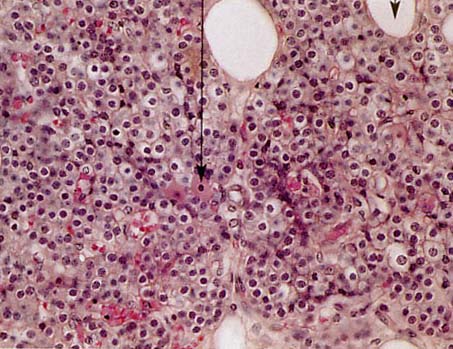 Hauptzelle
Glandula suprarenalis (Nebenniere)
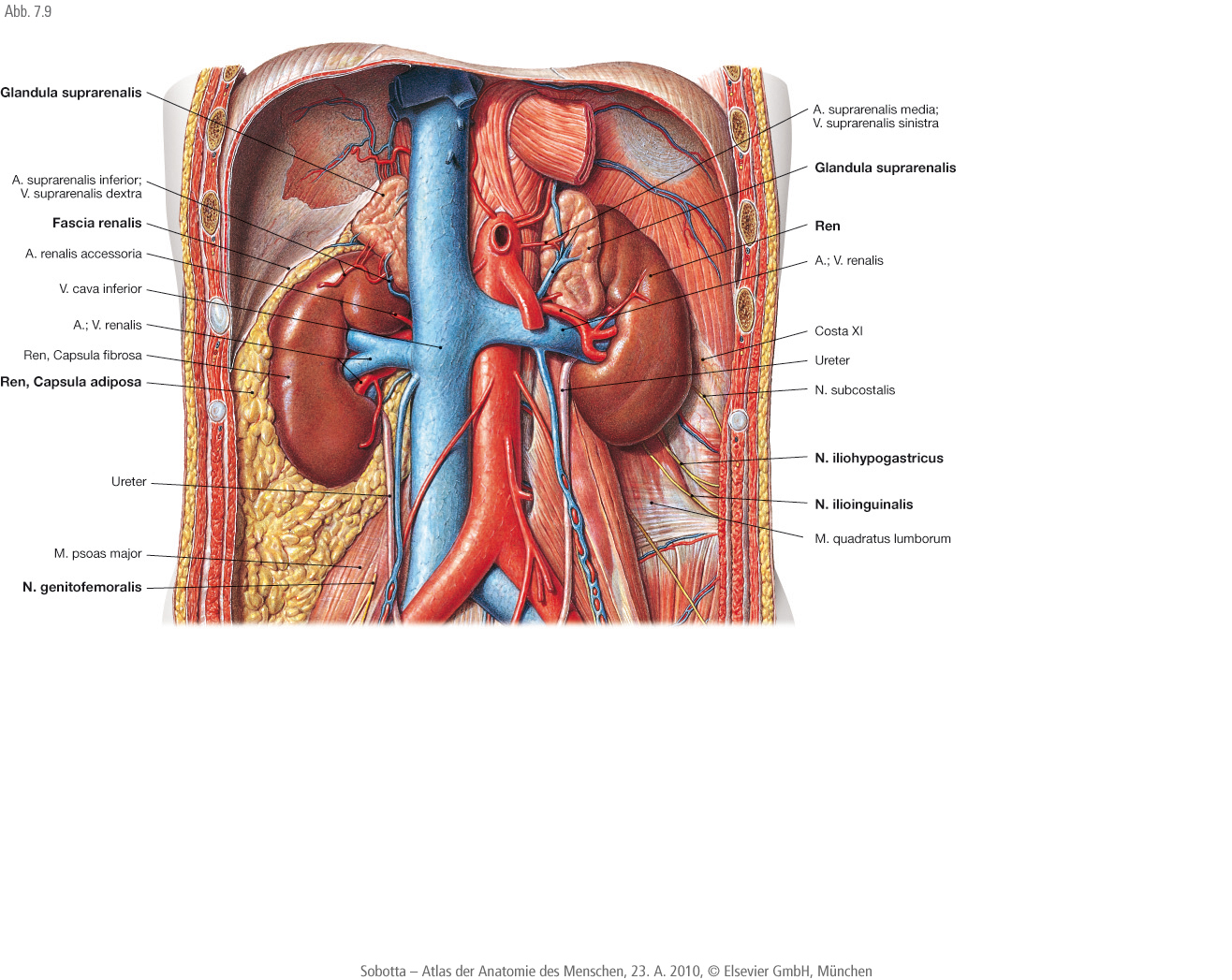 Glandula suprarenalis (Nebenniere)
Zona glomerulosa
Zona fasciculata
Cortex (Rinde)
Zona reticularis
Medulla (Mark)
Glandula suprarenalis (Nebenniere)
Zona glomerulosa

       Mineralocorticoide:  Aldosteron

	→werden bei Flüssigkeitsmangel und bei Verminderung von Blutvolumen und Blutdruck 
                    freigesetzt                 
                →fördern die Na+- und Wasserresorption in der Niere, sowie die Abgabe von  Kalium-            
                    und Ammoniumionen und Protonen
                →Aldosteron-Antagonisten werden in der Medizin als Diuretika verwendet (z.B.: Spironolacton)

Zona fasciculata

              Glukokortikoide: Cortisol, Corticosteron

                 →ihre Synthese wird duch das ACTH gefördert
                 →regulieren den Stoffwechsel und den Wasser- und Elektrolythaushalt 
                 →besitzen entzündungshemmende (antiinflammatorische) und immunsuppressive Wirkung
                 →Sie werden Aufgrund der antiinflammatorischen und  immunsuppressiven Wirkung in der  
                     Therapie verschiedener Symptomen verwendet (z.B.: Asthma)

Zona reticularis

         Sexualsteroide: Dehydroepiandrosteron
                   →ihre Synthese wird duch das ACTH gefördert
Cushing-Syndrom – Überproduktion von ACTH
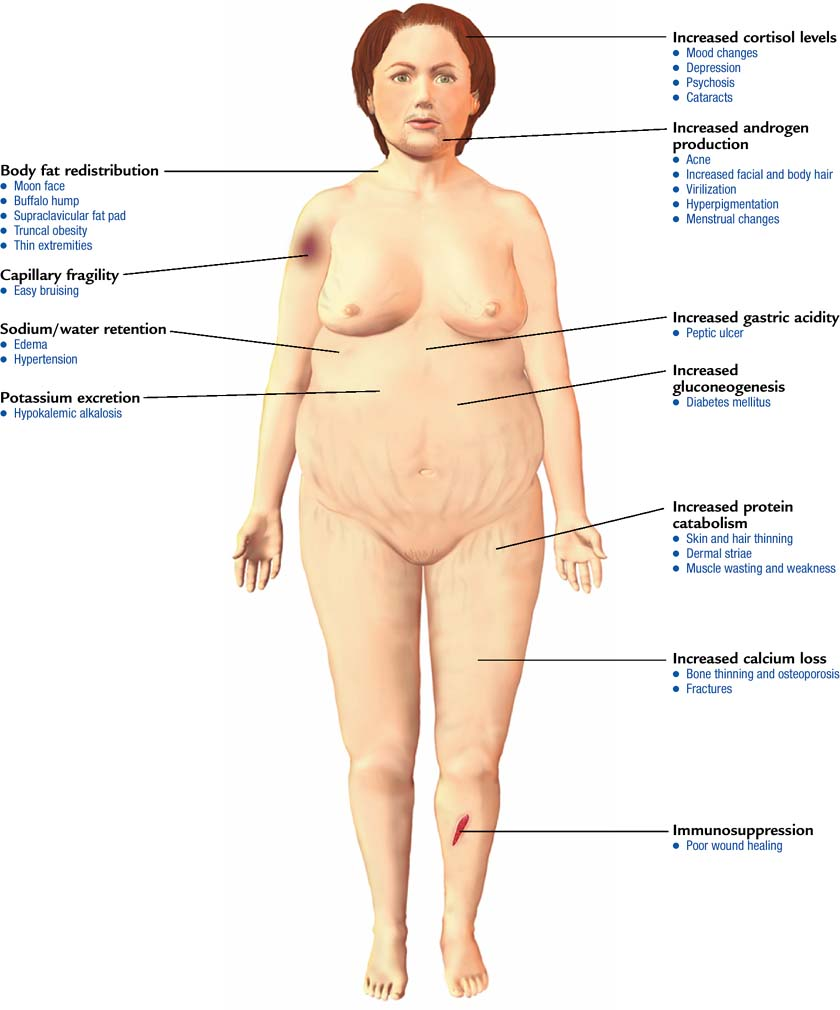 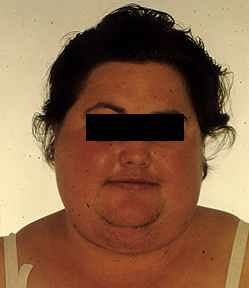 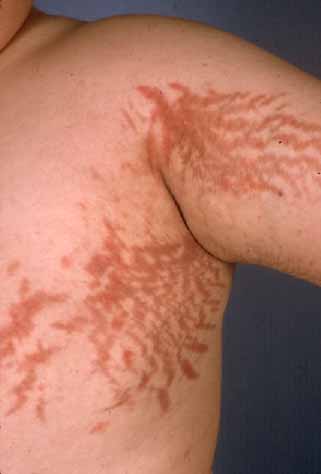 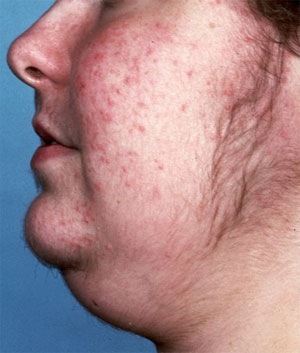 Pancreas (Bauchspeicheldrüse)
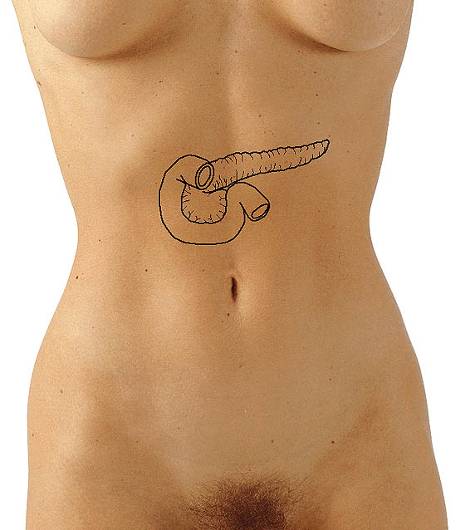 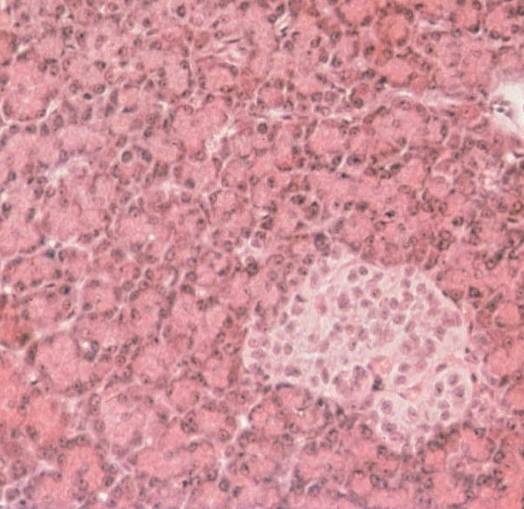 Langerhans-Insel
Pancreas (Bauchspeicheldrüse)
Insulin
	→wird durch die β-Zellen produziert
	→senkt den Blutzuckerspiegel
	→fördert die Glucose-Aufnahme und die Glykogensynthese
	→bei Diabetes mellitus können Insulinpräparate subkutan verwendet werden
	→ Sulfonylharnstoffe (Sulfonylurea) Medikamente fördern die Isnulinsekretion 
	     in den β-Zellen

Glucagon
	→wird durch die α-Zellen produziert
	→wird bei Hypoglykämie freigesetzt
	→ist grundsätzlich der Gegenspieler vom Insulin

Somatostatin
	→wird durch die δ-Zellen produziert
	→hemmt die Synthese des Somatotropins in der Hypophyse 
	→hemmt die Sekretion von Pankreasenzymen

Pankreatisches Polypeptid 	
	→hemmt die Enzymproduktion der Bauchspeicheldrüse und die Darmmotilität
Ovarium
Primordialfollikel
Primäre Oozyte
Kubisches Epithel
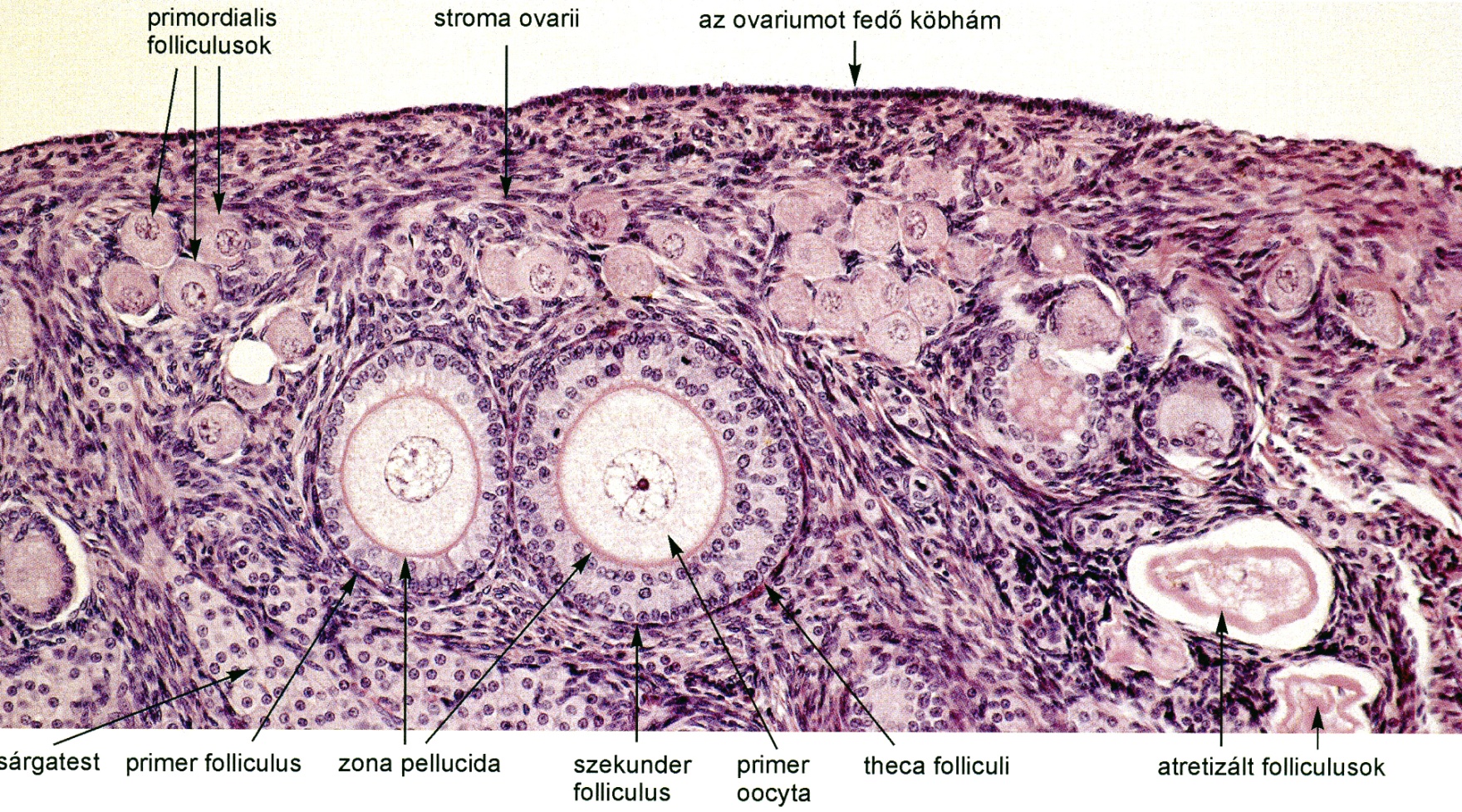 Stroma ovarii
Tunica albuginea
Zona pellucida
Sekundär-follikel
Corpus luteum
Primär-follikel
Theca folliculi
Atretischer Follikel
(Follikelepithel)
Menstruationszyklus
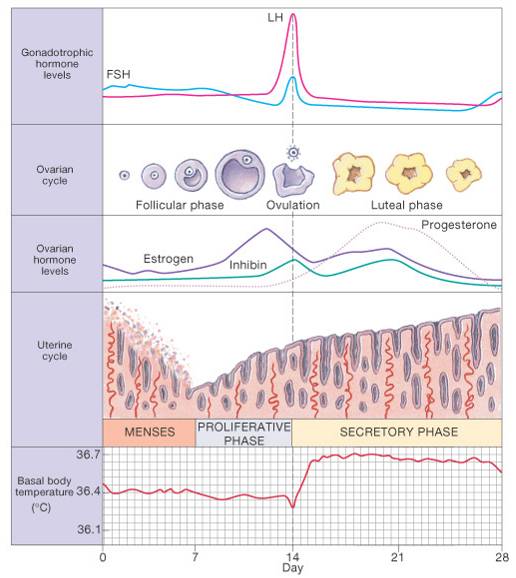 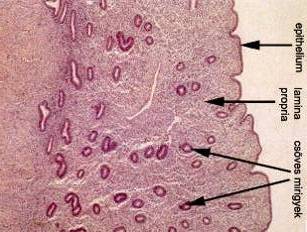 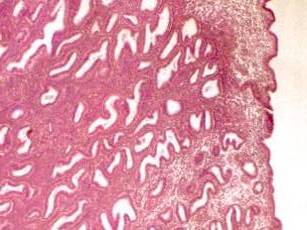 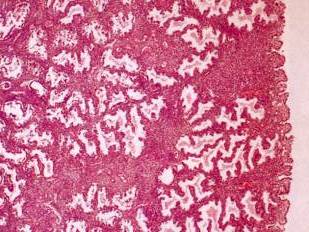 Corpus luteum (Gelbkörper)
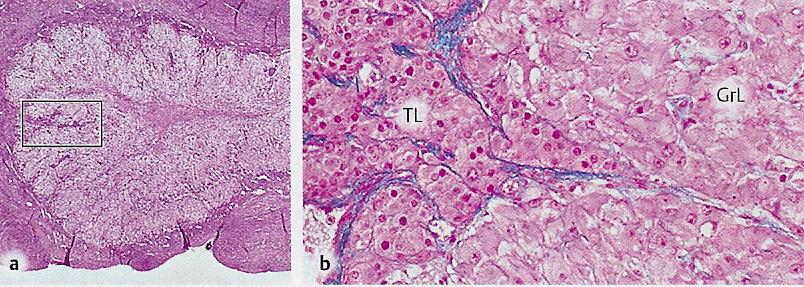 Plazenta (Mutterkuchen)
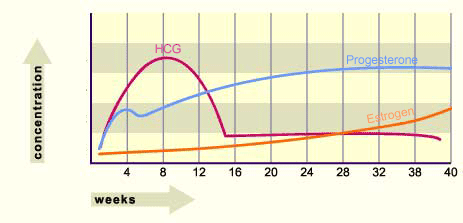 Humanes Choriongonadotropin
       →fördert die Progestreonsytnhese im Gelbkörper und dadurch die Aufrechterhaltung
           der Schwangerschaft
http://www.unifr.ch/anatomy/elearningfree/allemand/biochemie/endokrin/placenta/d-placenta.php
Testis (Hoden)
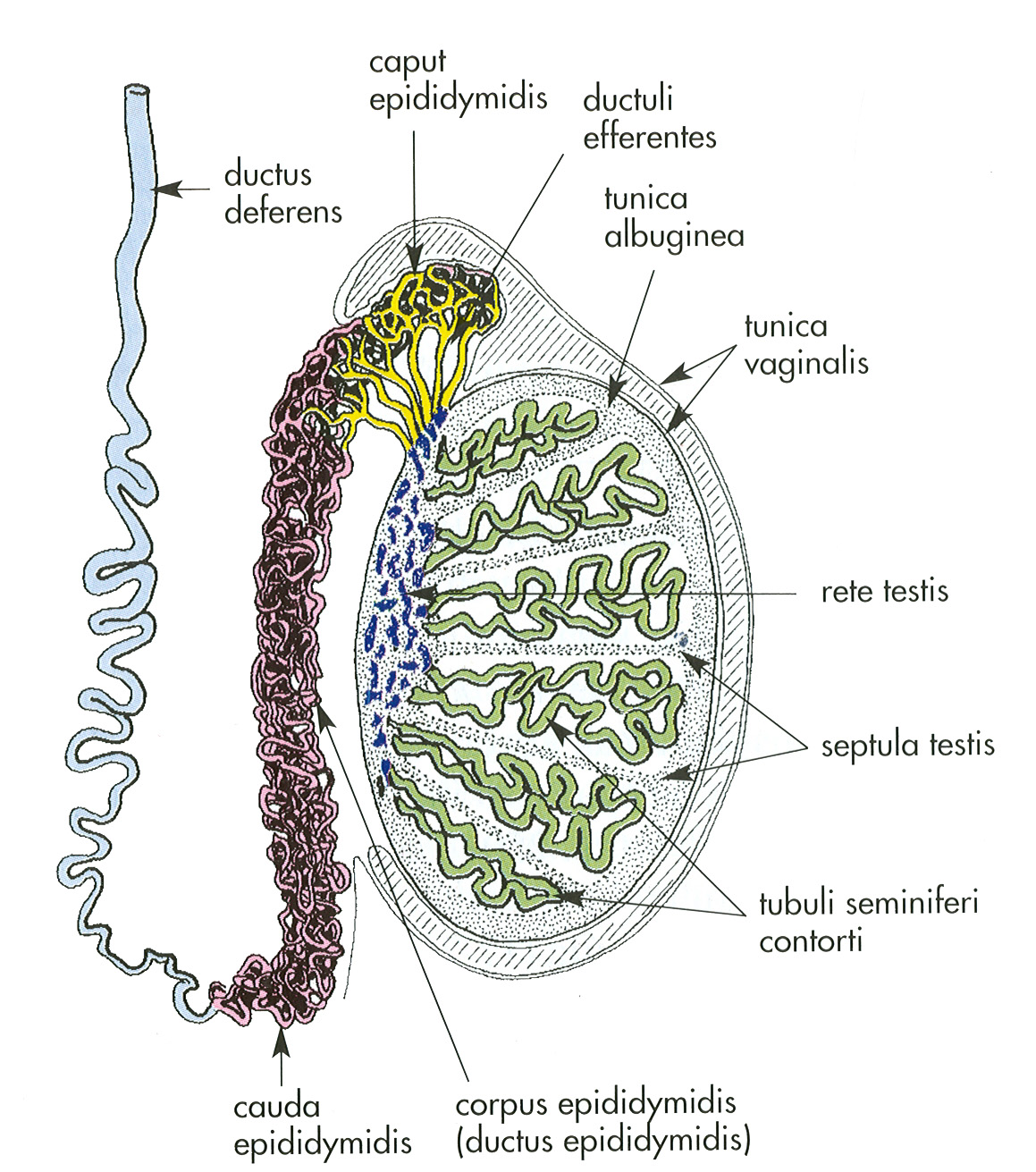 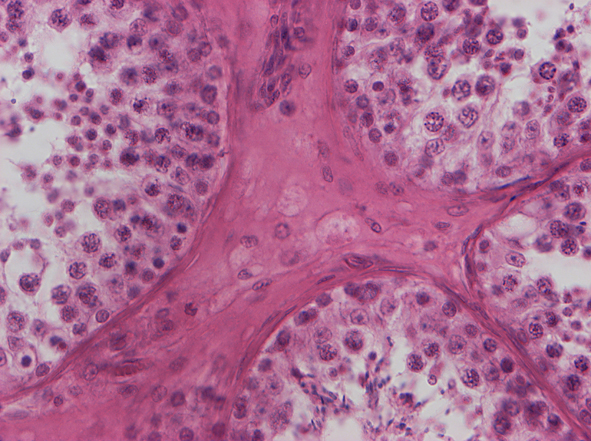 Leydig-Zelle
Angewendete Literatur
Sobotta: Anatomie des Menschen

Benninghoff, Drenckhahn: Anatomie

Rohen, Yokochi, Lütjen-Drecoll: Anatomie des Menschen 	
Netter: Atlas der Anatomie des Menschen

Schiebler, Schmidt, Zilles: Anatomie

Schünke, Schulte, Schumacher, Voll, Wesker: Prometheus

Vorlesungen des Institutes  für Humanmorfologie und Entwicklungsbiologie